FIN 473: Principles of Real Estate
Topic 0: Course Introduction 
Larry Schrenk, Instructor
Overview
Why Real Estate?

Schedule

About the Course
1. Why Real Estate?
Features
Diversification of Investment Portfolio
Alternative Asset Class Analysis
Cash Flow and Income Generation
Market Cycles and Economic Indicators
Financing and Debt Structures
Global Market Size
US Market Size
MIT World Real Estate Forum June 2024
Mixed-use Buildings Thriving
AI will Alter Office Market 
Office of the Future will be Highly Flexible
Real Estate Issues 2025
Affordability crisis in major urban centers
Impact of remote work on commercial real estate demand
Sustainable and energy-efficient building practices
Effects of climate change on property values and insurance
Integration of smart home technology and IoT in residential properties
Evolving regulations around short-term rentals (e.g. Airbnb)
Impact of AI and automation on property management
Demographic shifts affecting housing preferences (e.g. aging populations)
2. Schedule
Schedule
Setting the Stage
Legal and Regulatory Determinants of Value
Market Valuation and Appraisal
Financing Home Ownership
Brokering and Closing the Transaction
Time, Opportunity Cost, and Value Decisions 
Financing and Investing in Commercial Real Estate
3. About the Course
Web Pages
Course Web Pages (http://larryschrenk.com/) 
My Pages
Main Page
Schedule
Exams, Assignments, etc.

D2L Pages
Textbook
MindTap Assignments
E-Mail
Grades
Exams
About Me
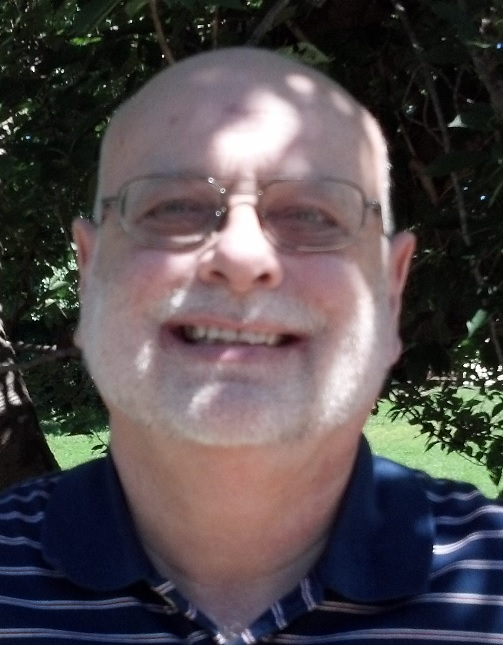 ?????

Home Page
Tools
S&P Capital IQ
Capital IQ Login

Capital IQ Intro Video (mp4, 27:36) 

Capital IQ Resource Page

Financial Resources Page
Note Taking Skills
Here are some web sites that will help, if you want to improve your note taking:

http://www.lifehack.org/articles/productivity/student-guide-effective-note-taking.html

http://www.artofmanliness.com/2012/01/27/write-this-down-note-taking-strategies-for-academic-success/

http://www.techlearning.com/Default.aspx?tabid=67&EntryId=3858
Course Information
FIN 473: Principles of Real Estate

Larry Schrenk, Instructor

Course Page
https://larryschrenk.com/FIN473/FIN473.htm
Contact Information
Office: Somsen 319F

Telephone 507-457-2388 

E-Mail
lschrenk@winona.edu

Webpage
http://larryschrenk.com/
Office Hours
Office Hours    
8:00-9:00 AM MWF                
12:00-1:20 PM MWF
By Appointment/Drop-In

Monday, Wednesday, Friday Campus or Zoom

Tuesday, Thursday (Zoom by appt)

On Campus Policy
Textbook
David Ling and Wayne Archer. Real Estate Principles: A Value Approach. 7th ed. McGraw-Hill, 2024. With McGraw Hill Connect.











McGraw Hill Connect
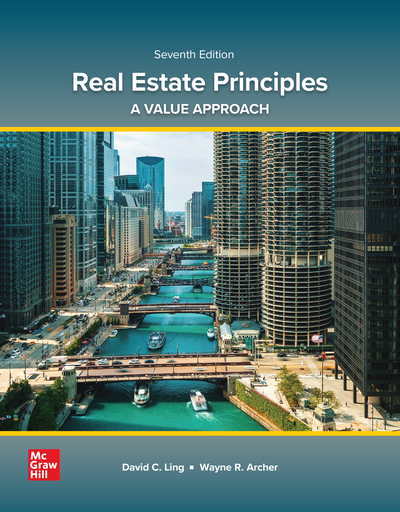 Financial Calculator
Acceptable Calculators:
TI 83/84 Graphing
TI BA II Plus, HP 10BII, HP 10BII+
If you want to use a different calculator, see me

Three Methods:
Tables
Formulae
Calculator

On NOT becoming an expert with a financial calculator
Evaluation
Exams (2 @ 15% each) 	30%

Connect Assignments 		40%

AI Assignments (Group)	10%

Group Case 				20%

Participation/Attendance	Policy
Exams
Two Exams (15% each)

No Crib Sheets, Formulae Sheets, Etc.

Due dates are on the Schedule Page
Exam Format
Format
100 Points
Short Answer: 10 Questions (50%)
Calculation: 5 Questions (50%)

Not Cumulative
But Later Material Builds on Earlier!
Exam Mechanics
Two D2L exams will be done in class

Lockdown Browser with microphone and webcam

Exam dates on Schedule Page
Assignments
Connect Assignments
In D2L

Group Case
Group assignments under ‘Groups’ in D2L

AI Assignments (Group)

Due dates and details on Schedule Page
AI Policies
AI Policies

Course AI Chatbot
WinSUfin473Chat

AI Uses

AI Day
Feedback
Qualtrics Anonymous Survey
Available
D2L Announcements Page
Weekly Wrap-Up

Uses
Comments, Complaints or Suggestions
Cell Phone Policy
No Cell Phone Use during Class−Muted and in your Backpacks
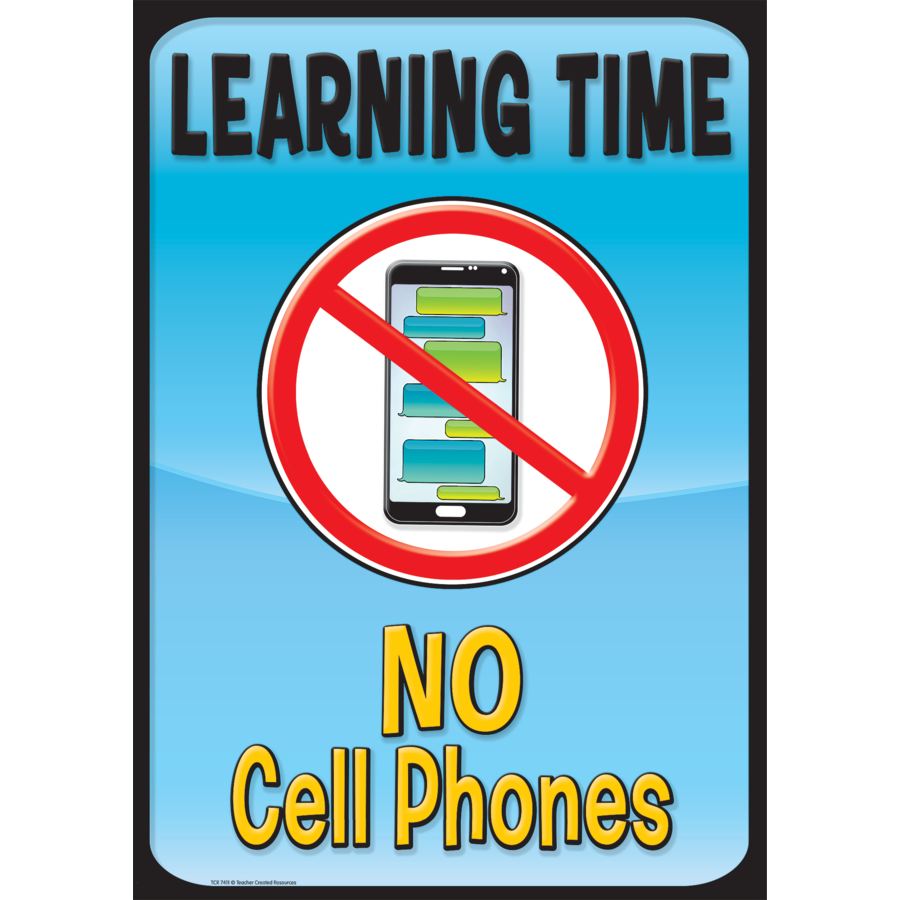 Syllabus
Syllabus Questions???